КАМЧАТСТАТ
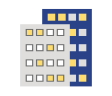 ЖИЛИЩНОЕ СТРОИТЕЛЬСТВО
квадратных метров
Введено жилых помещений всего в  январе-ноябре 2022г.
66141
кв. метров
В процентах к январю-ноябрю 2021г.
137,2%